ДОРОЖНЫЕ
ЗНАКИ
Автор: Исакова О.В.
Воспитатель МБДОУ д/с № 578
2016 год
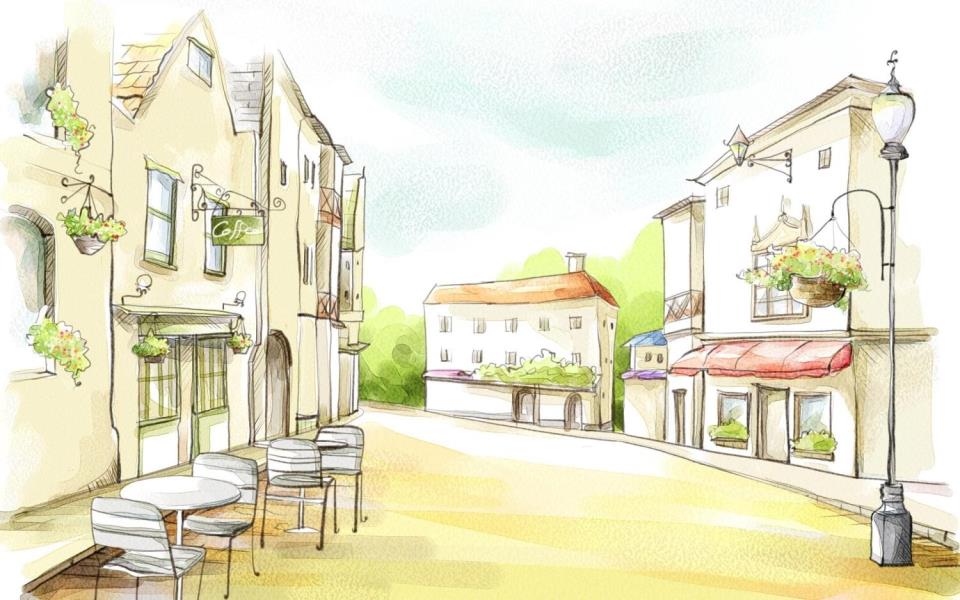 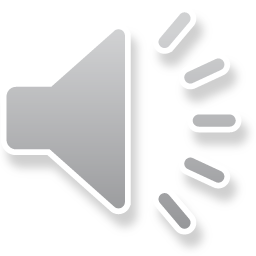 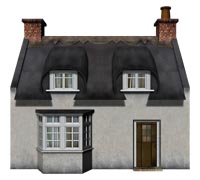 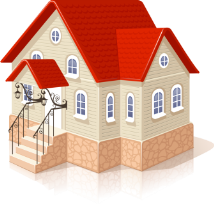 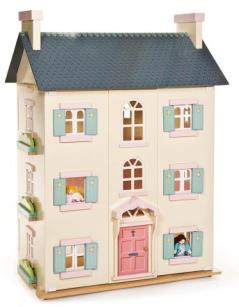 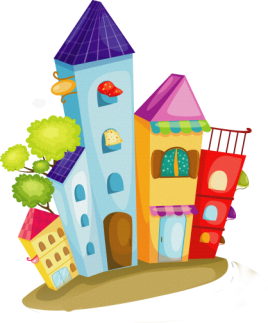 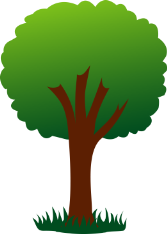 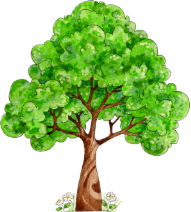 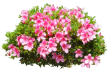 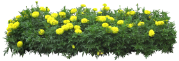 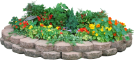 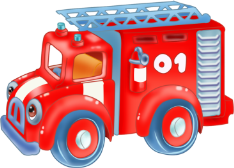 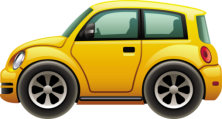 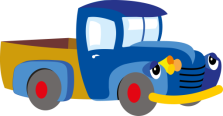 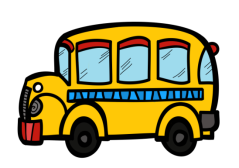 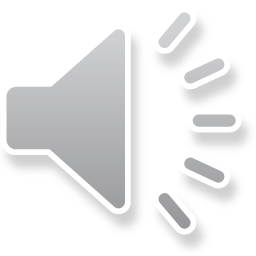 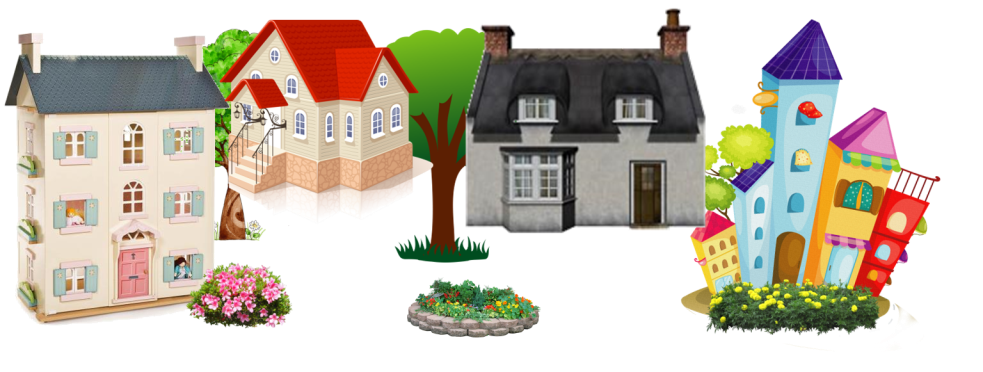 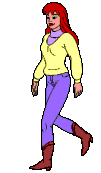 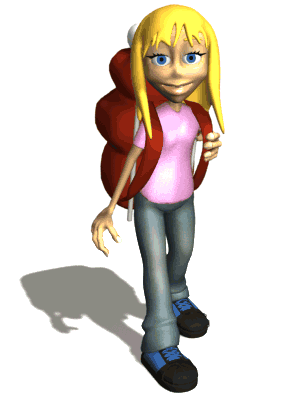 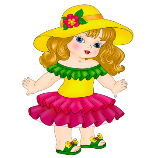 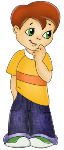 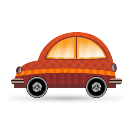 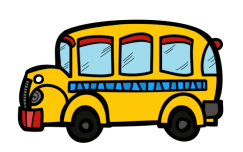 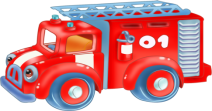 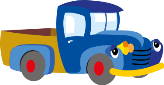 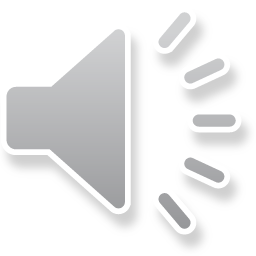 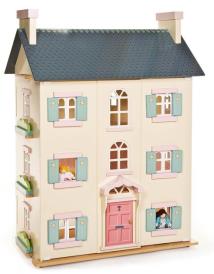 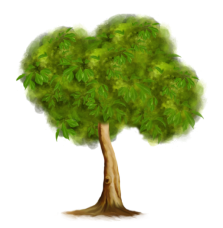 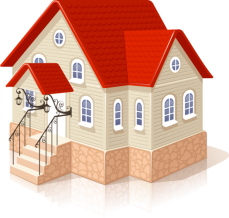 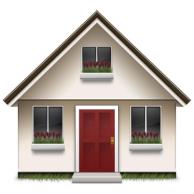 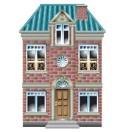 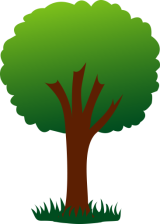 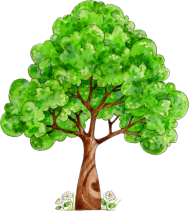 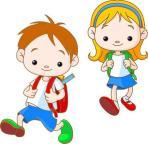 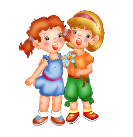 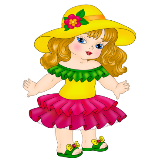 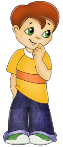 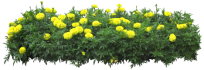 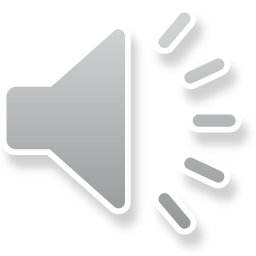 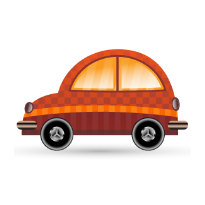 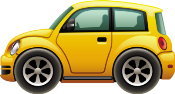 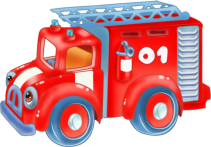 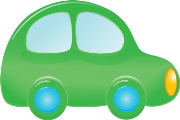 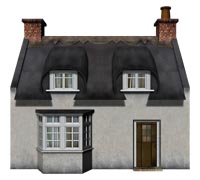 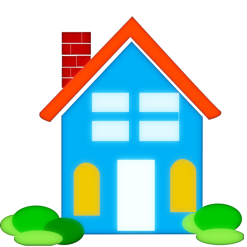 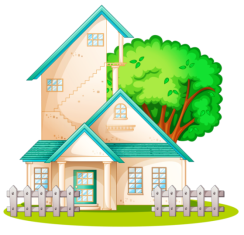 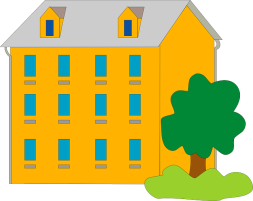 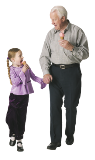 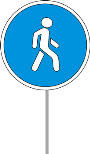 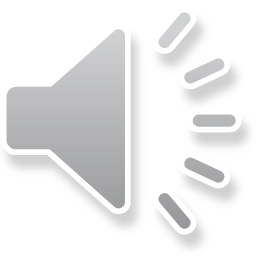 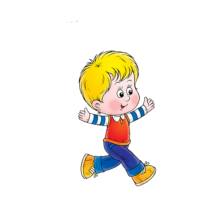 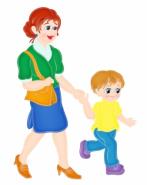 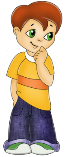 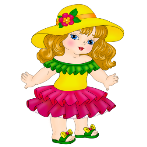 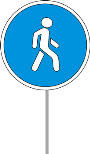 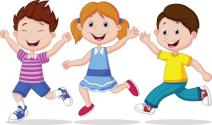 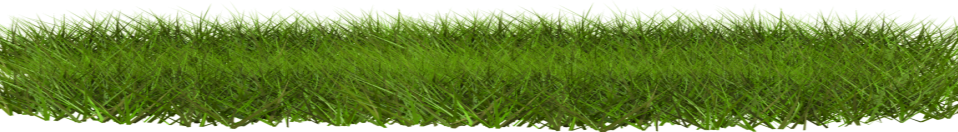 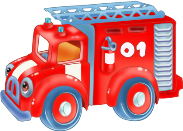 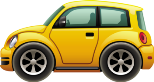 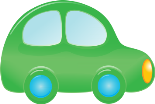 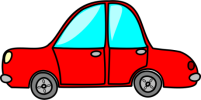 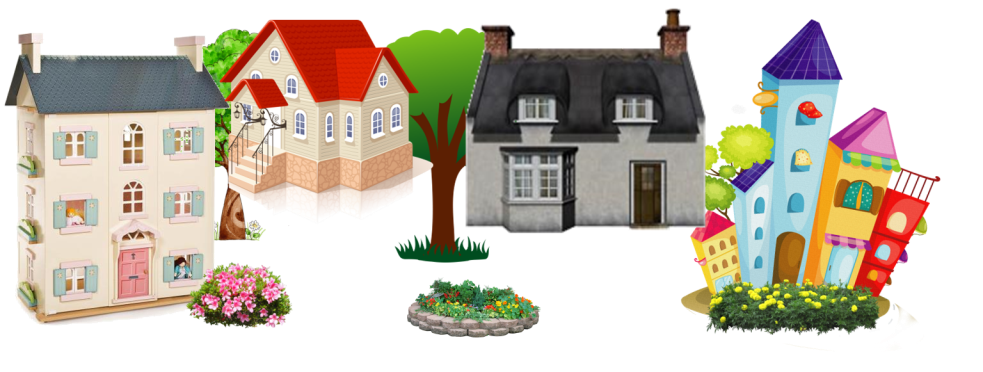 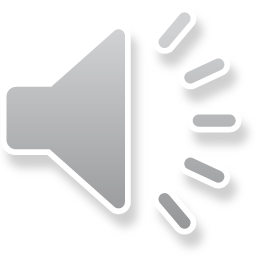 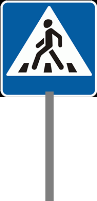 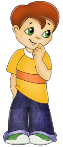 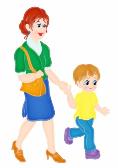 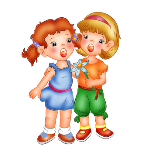 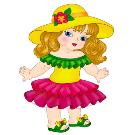 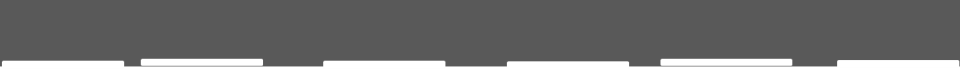 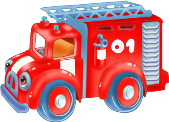 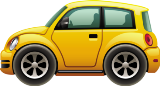 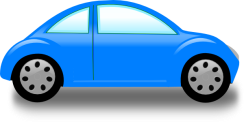 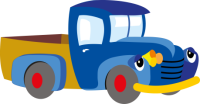 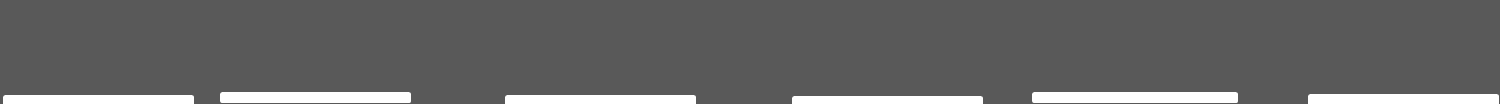 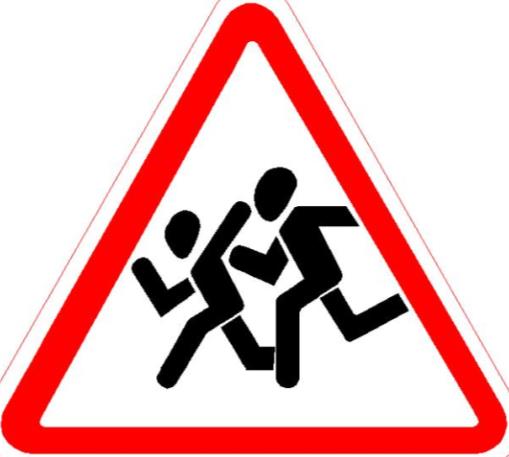 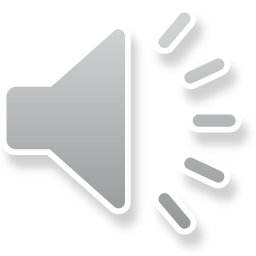 ОСТОРОЖНО! ДЕТИ!
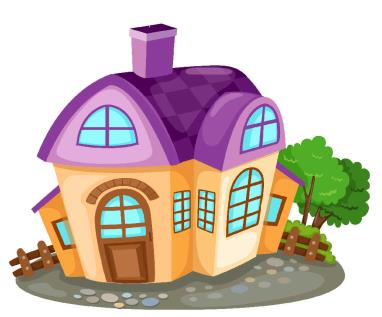 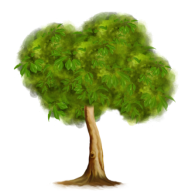 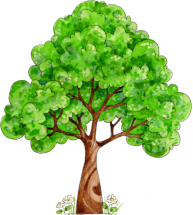 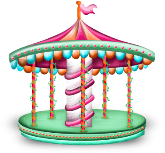 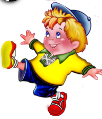 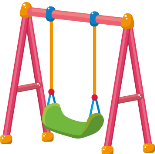 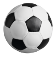 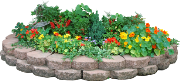 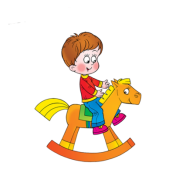 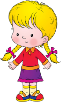 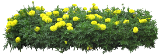 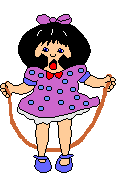 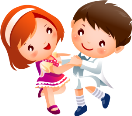 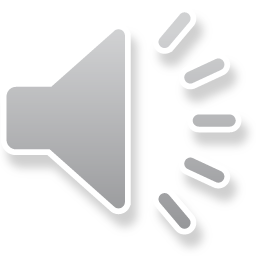 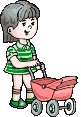 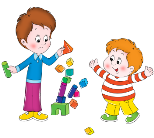 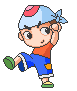 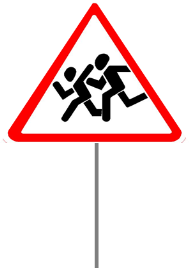 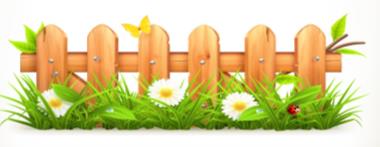 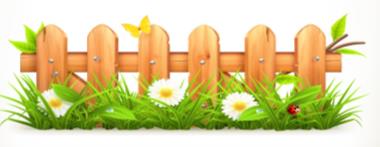 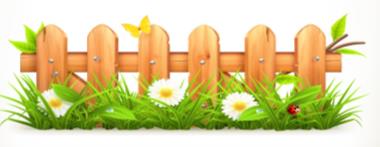 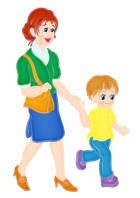 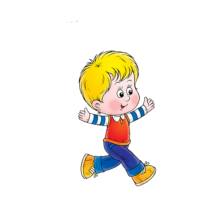 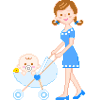 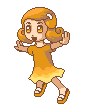 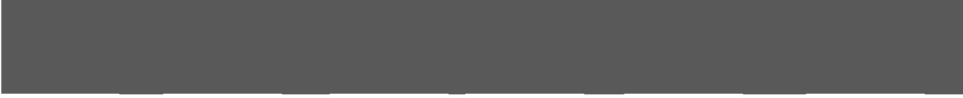 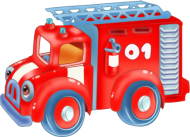 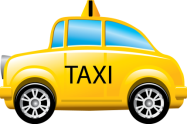 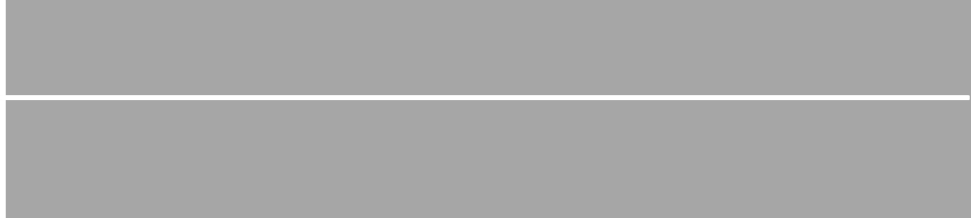 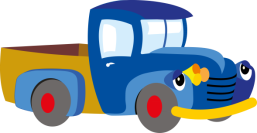 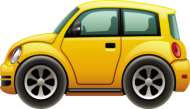 Используемые
 интернет – ресурсы:
www.babyblog.ru


/
https://yandex.ru/images/дома 
kids-pictures.4pics.ru дети
by-anna.ucoz.ru – машины
infodwn.ru – дорожные знаки
vamotkrytka.ru дети gif
m.gifmania.ru   идущие девушки gif